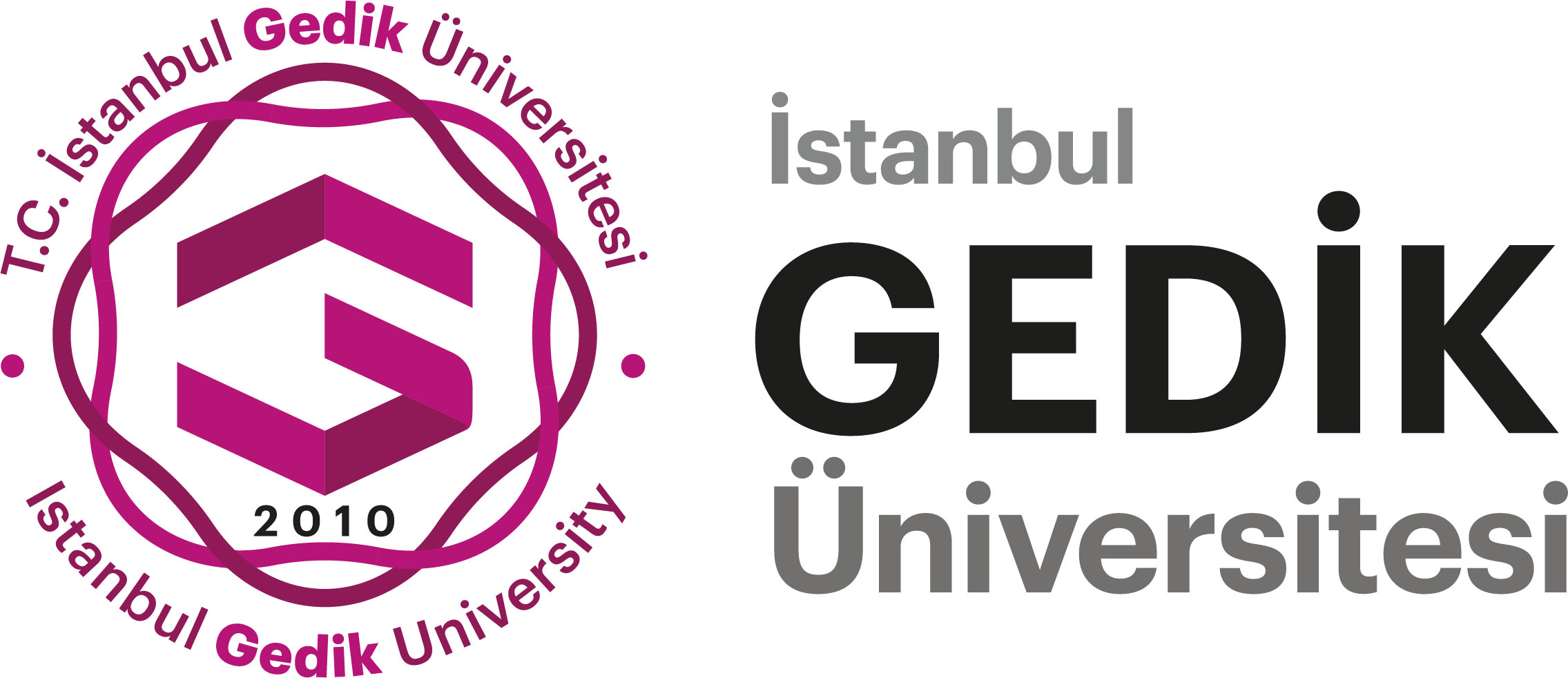 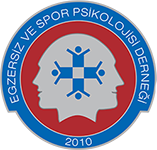 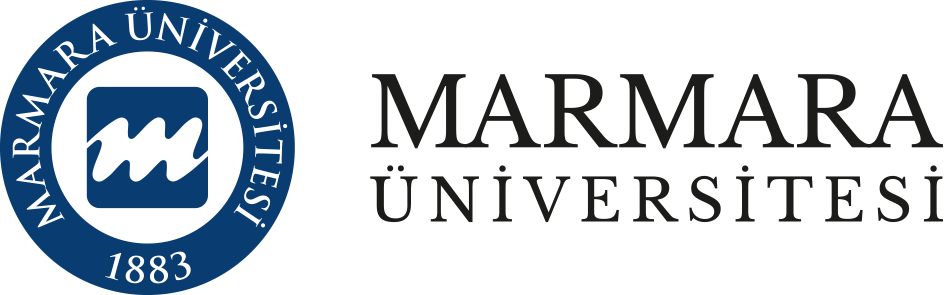 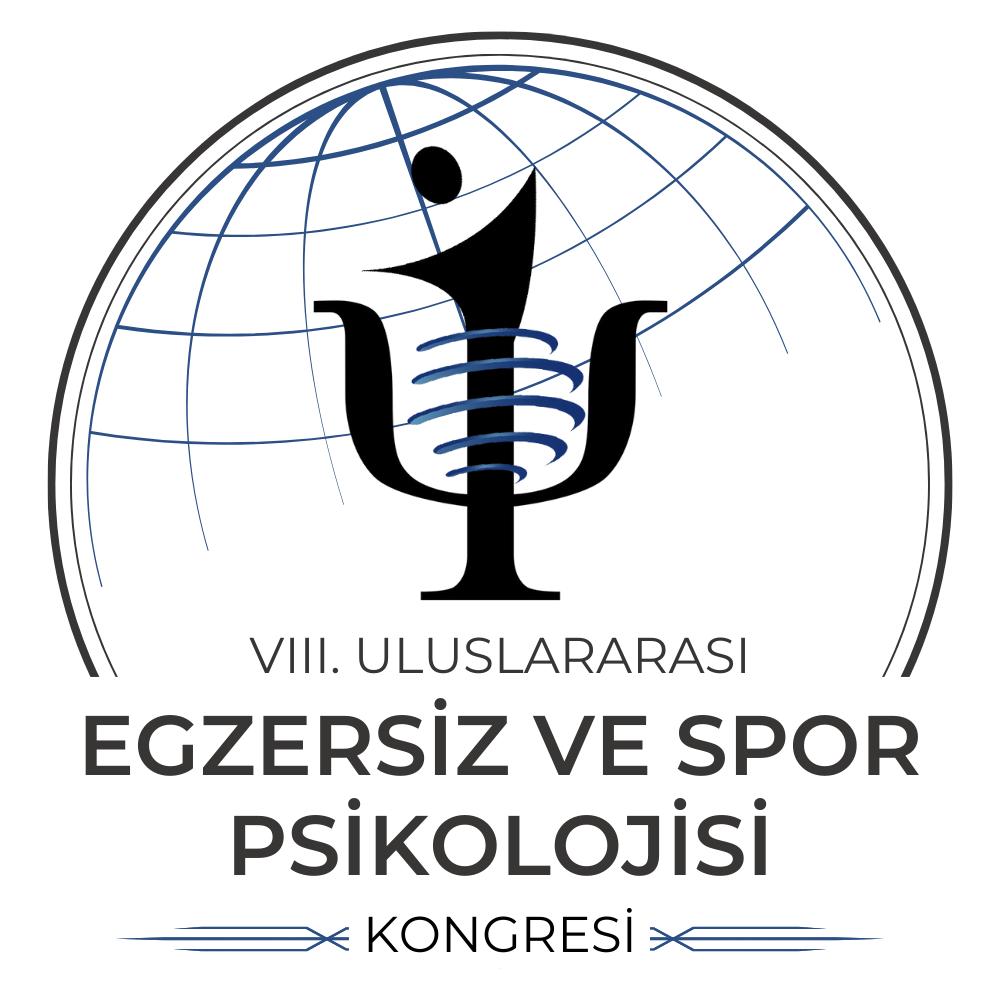 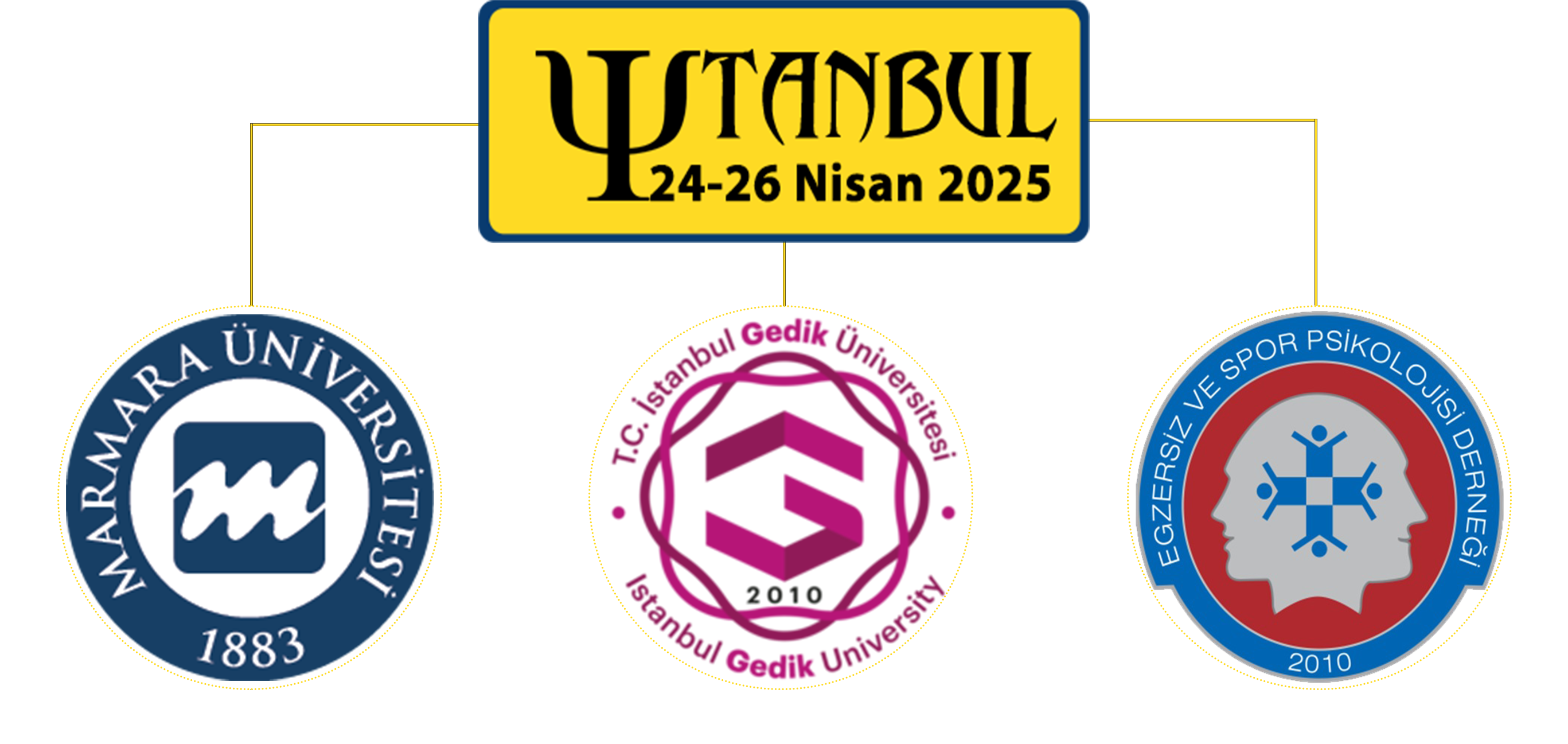 Değerler Bağlamında Spor Psikolojisi: Karakter mi? Yetenek mi?
………………
…….., ……………
…………….. Üniversitesi
BULGULAR
GİRİŞ
ESP2025
ESP2025
AMAÇ
ESP2025
YÖNTEM
ESP2025
SONUÇ
KAYNAKÇA
ESP2025
ESP2025